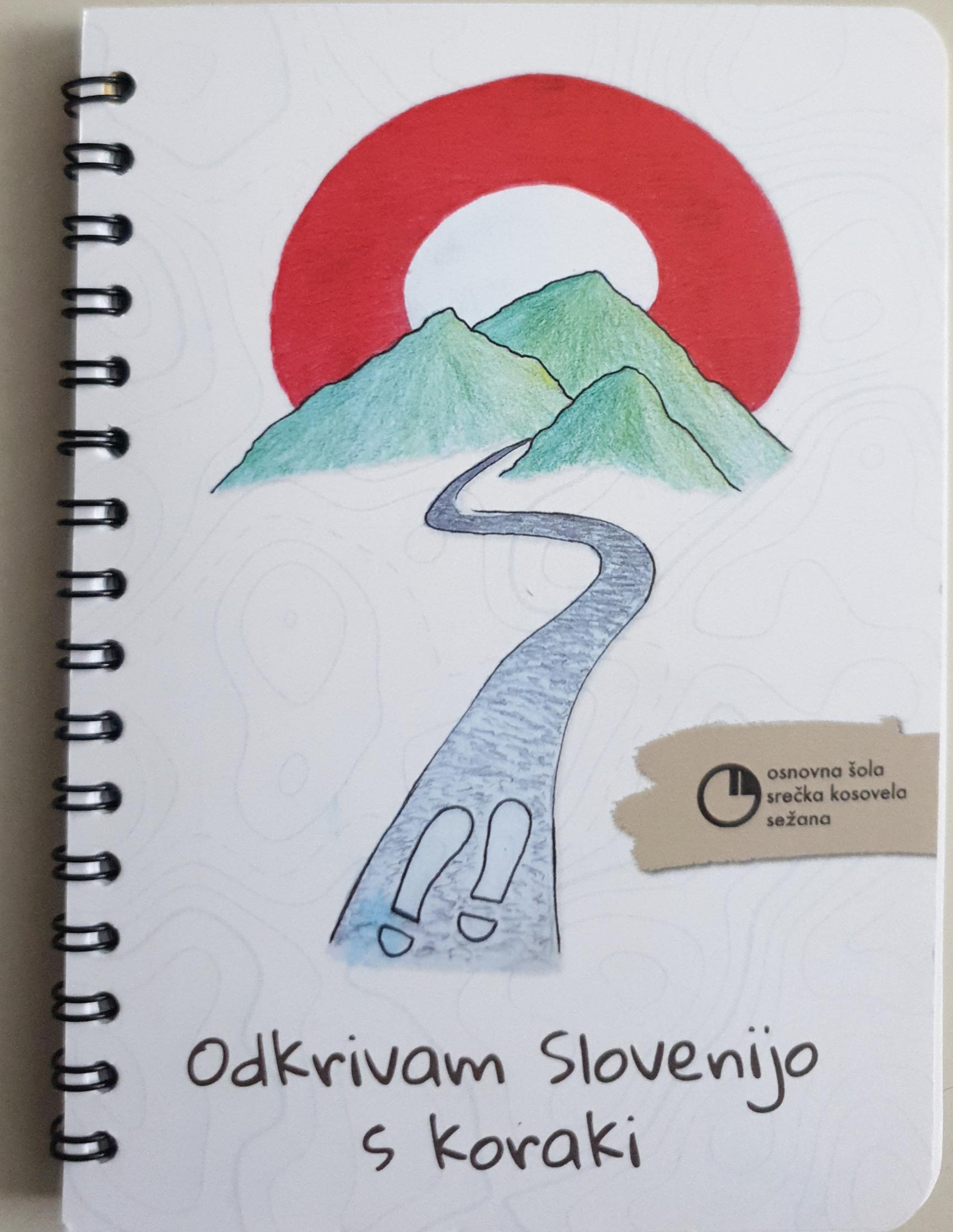 NAGARADA ZA NAJLEPŠE UREJENO KNJIŽICO TER OPRAVLJENIH 24 IZLETOV!

ČESTITAMO!!!
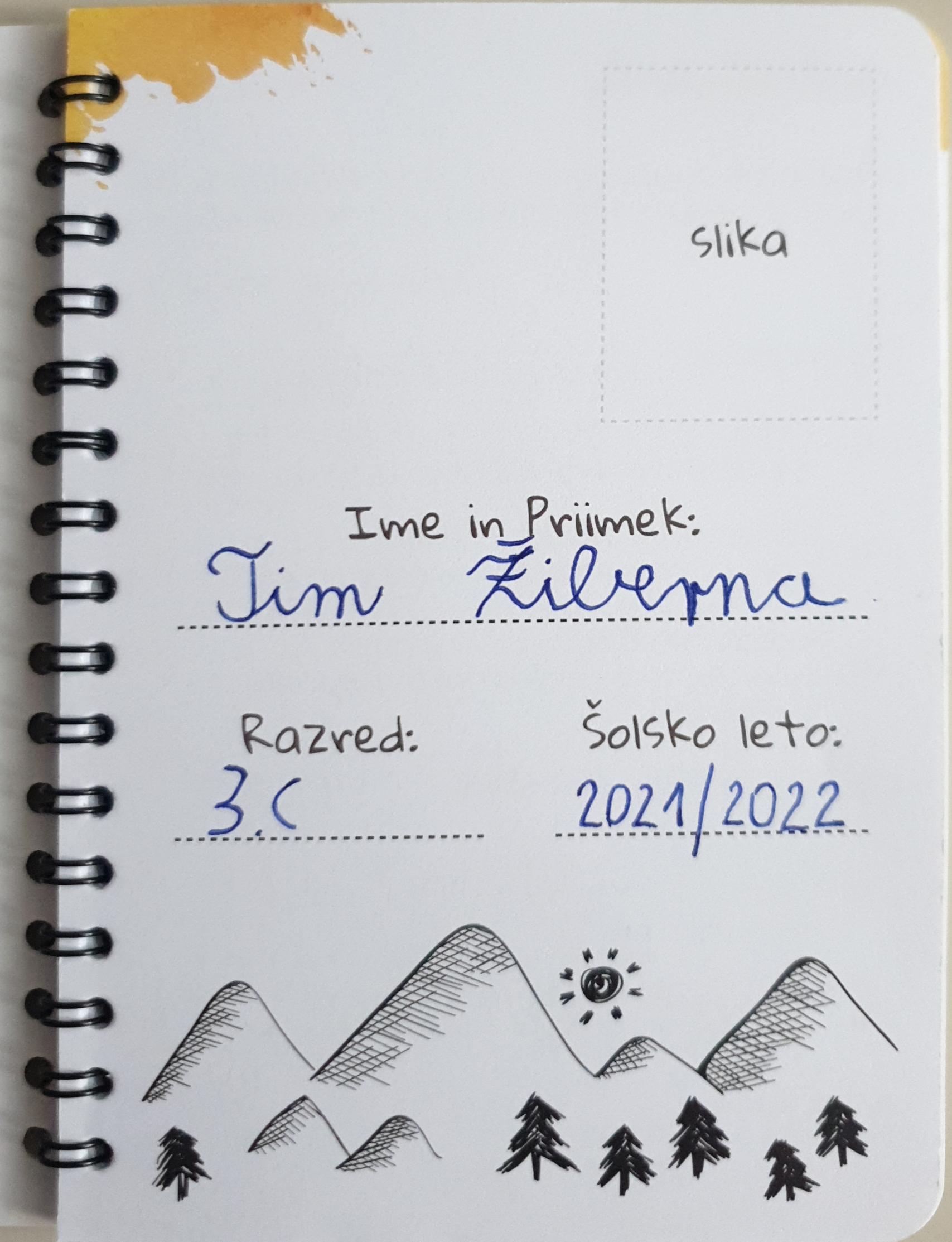 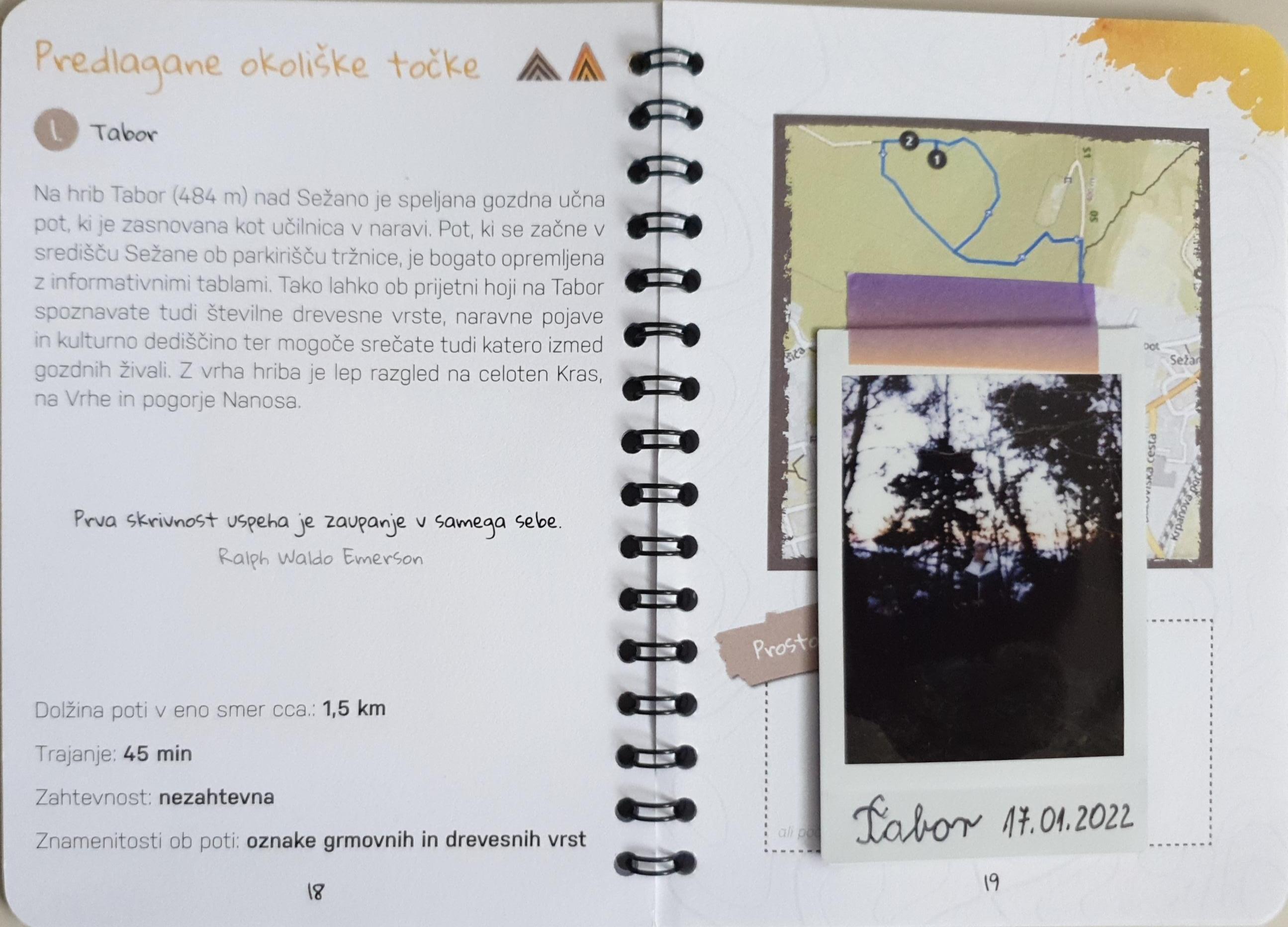 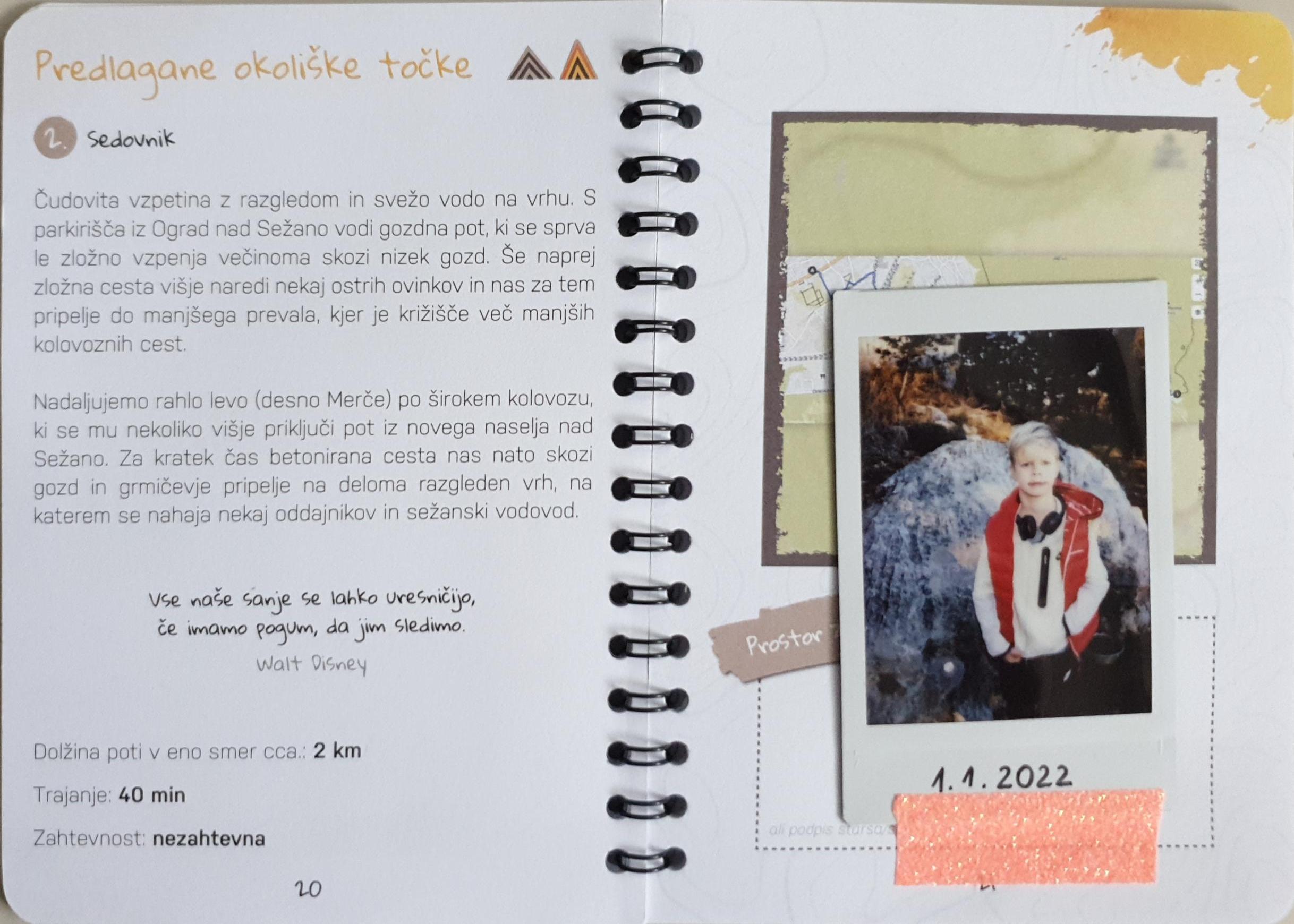 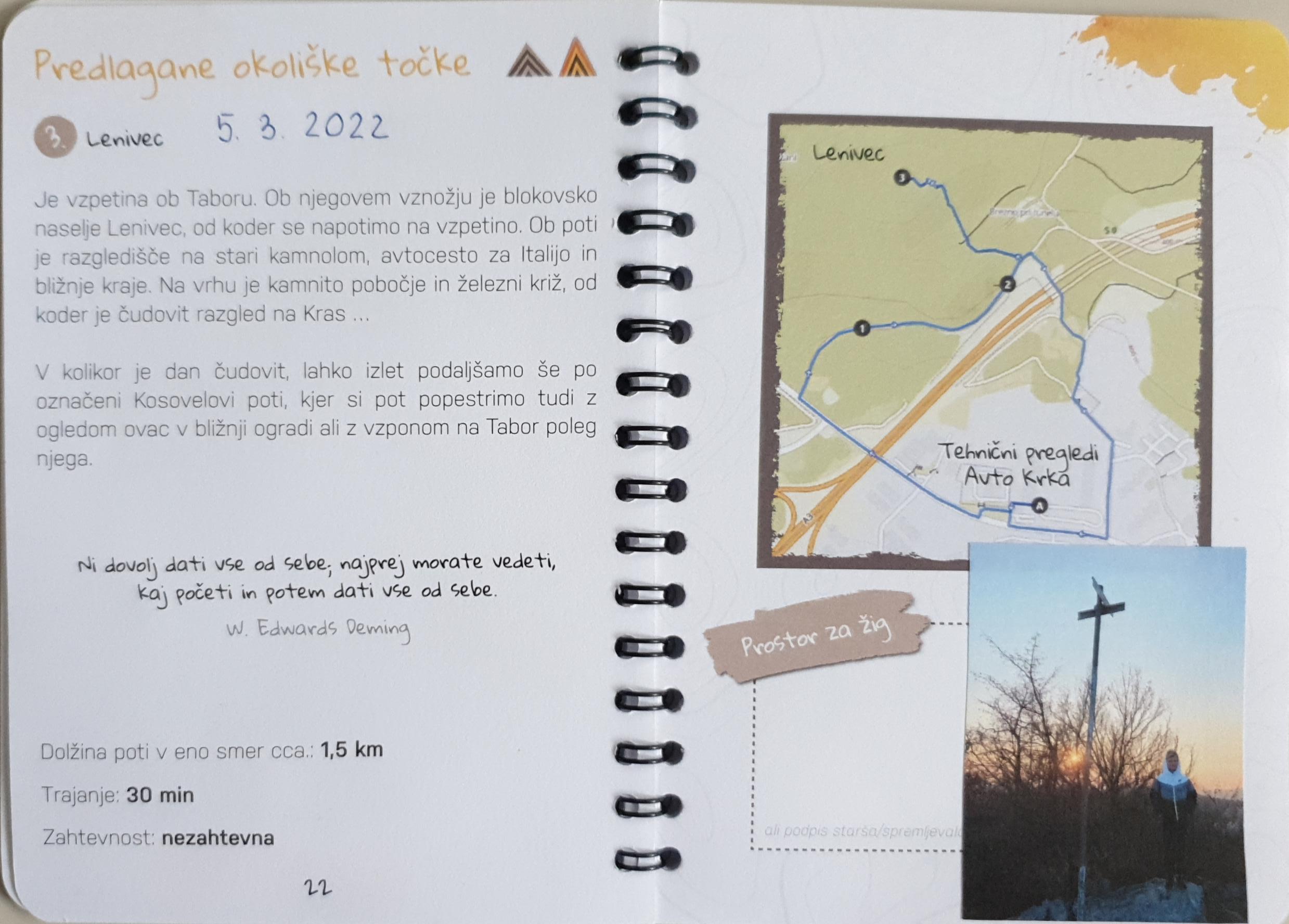 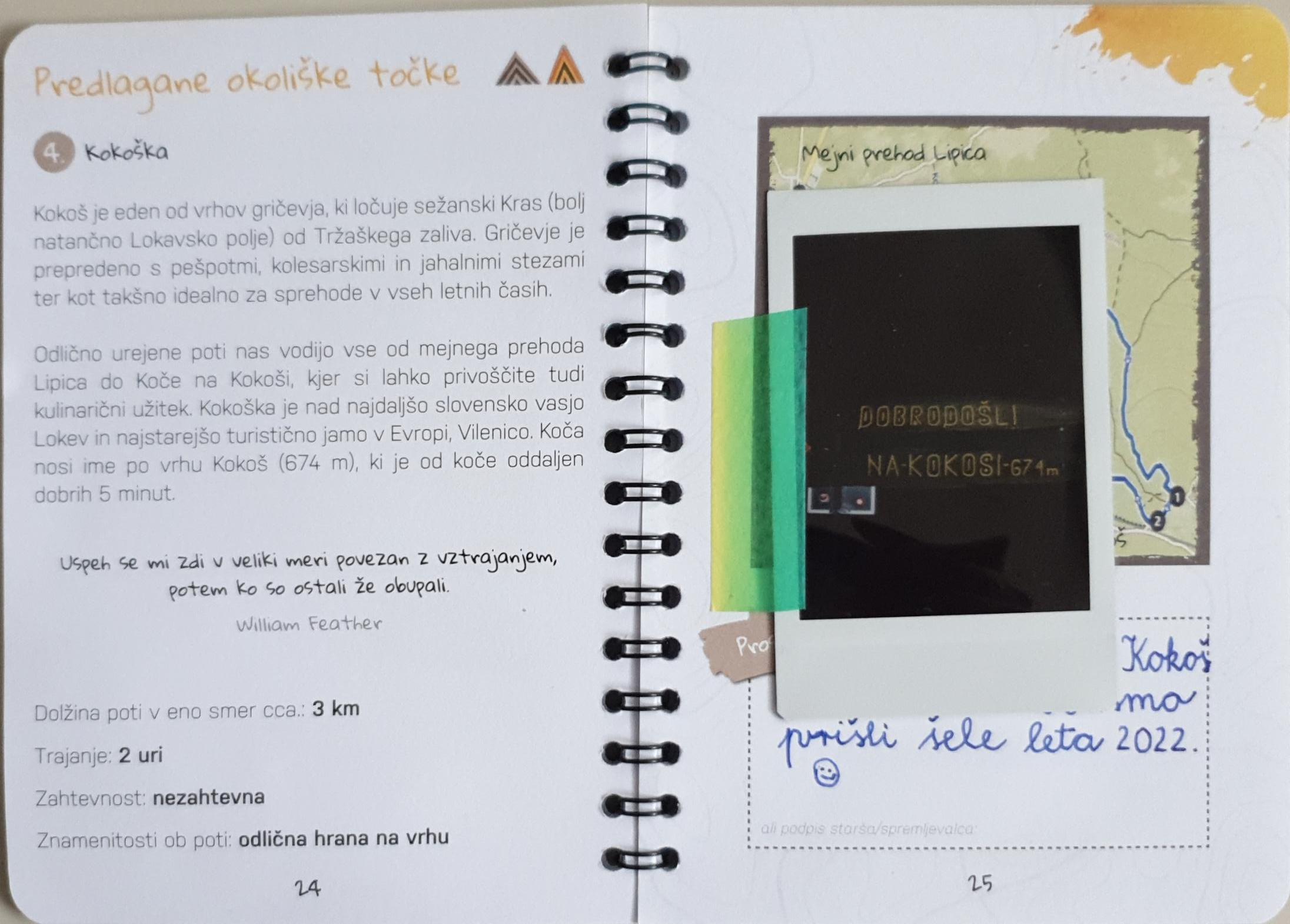 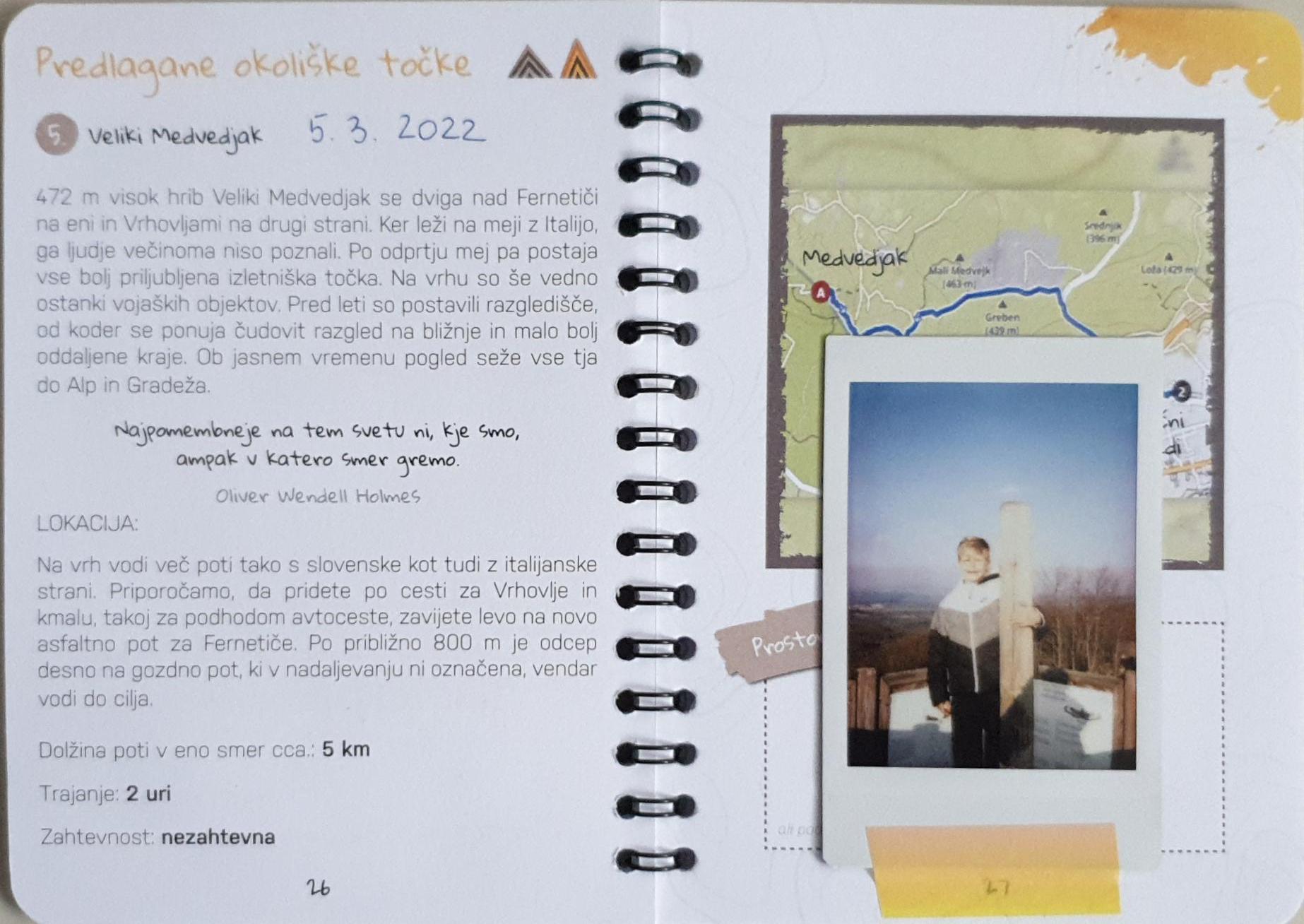 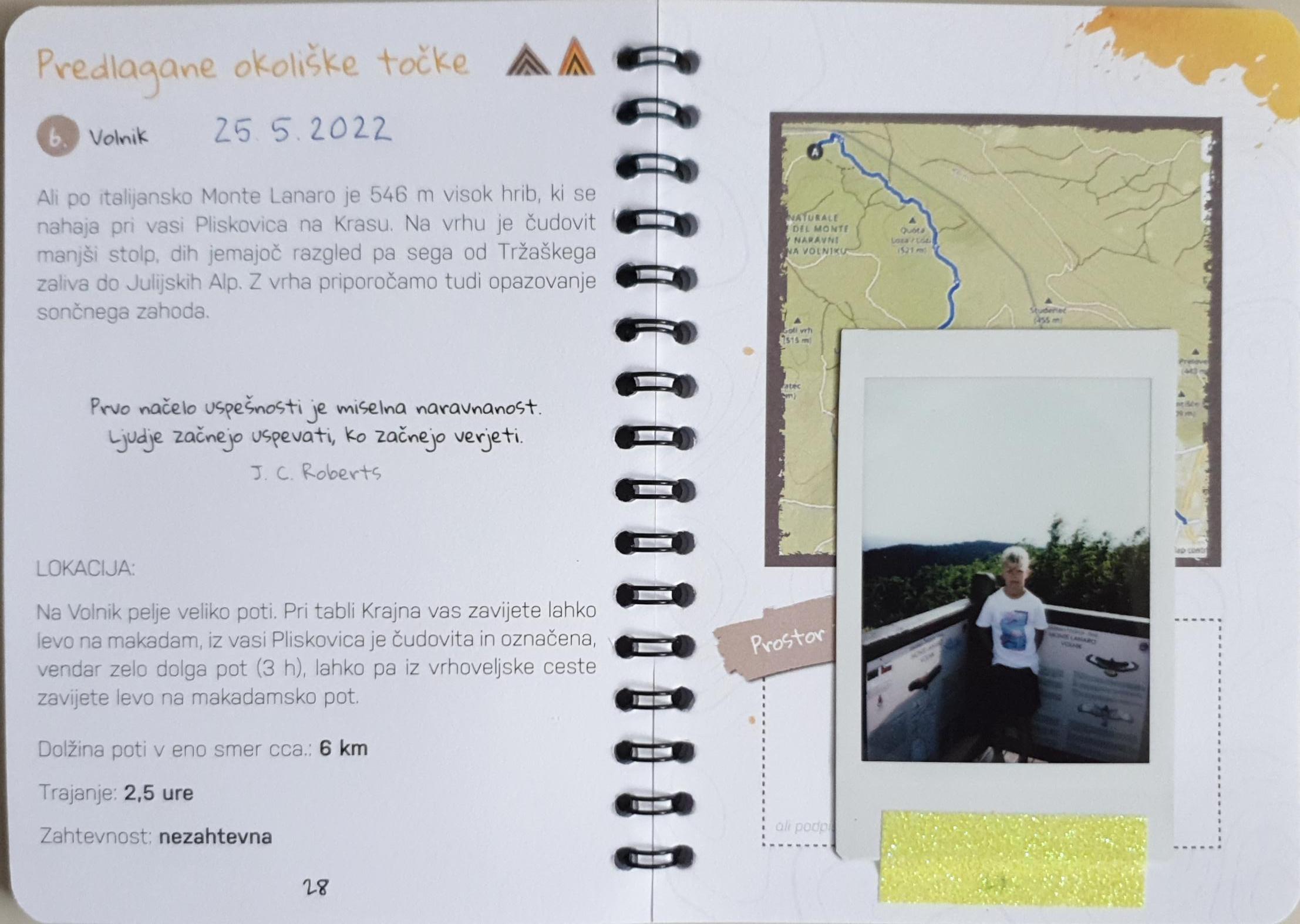 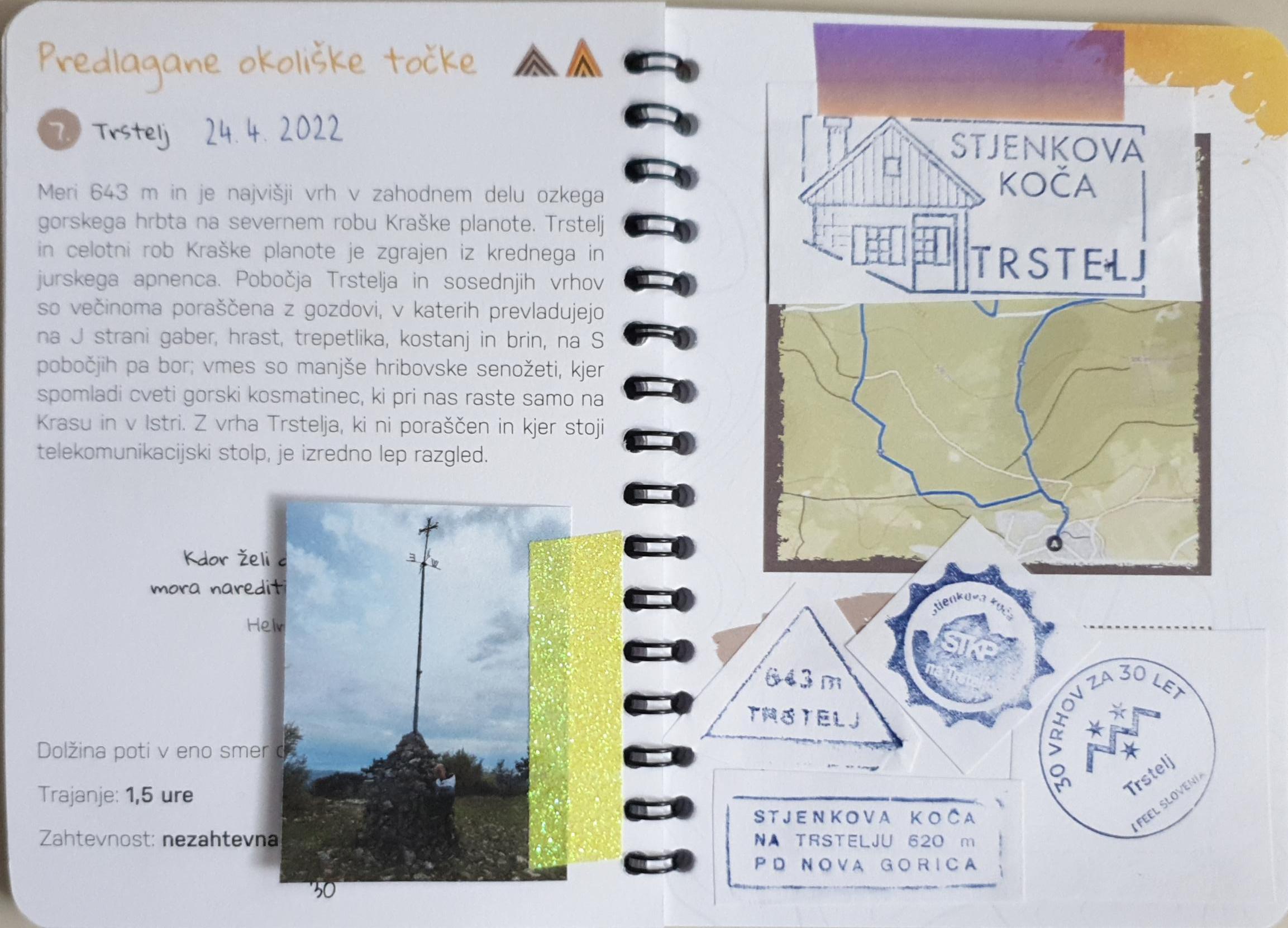 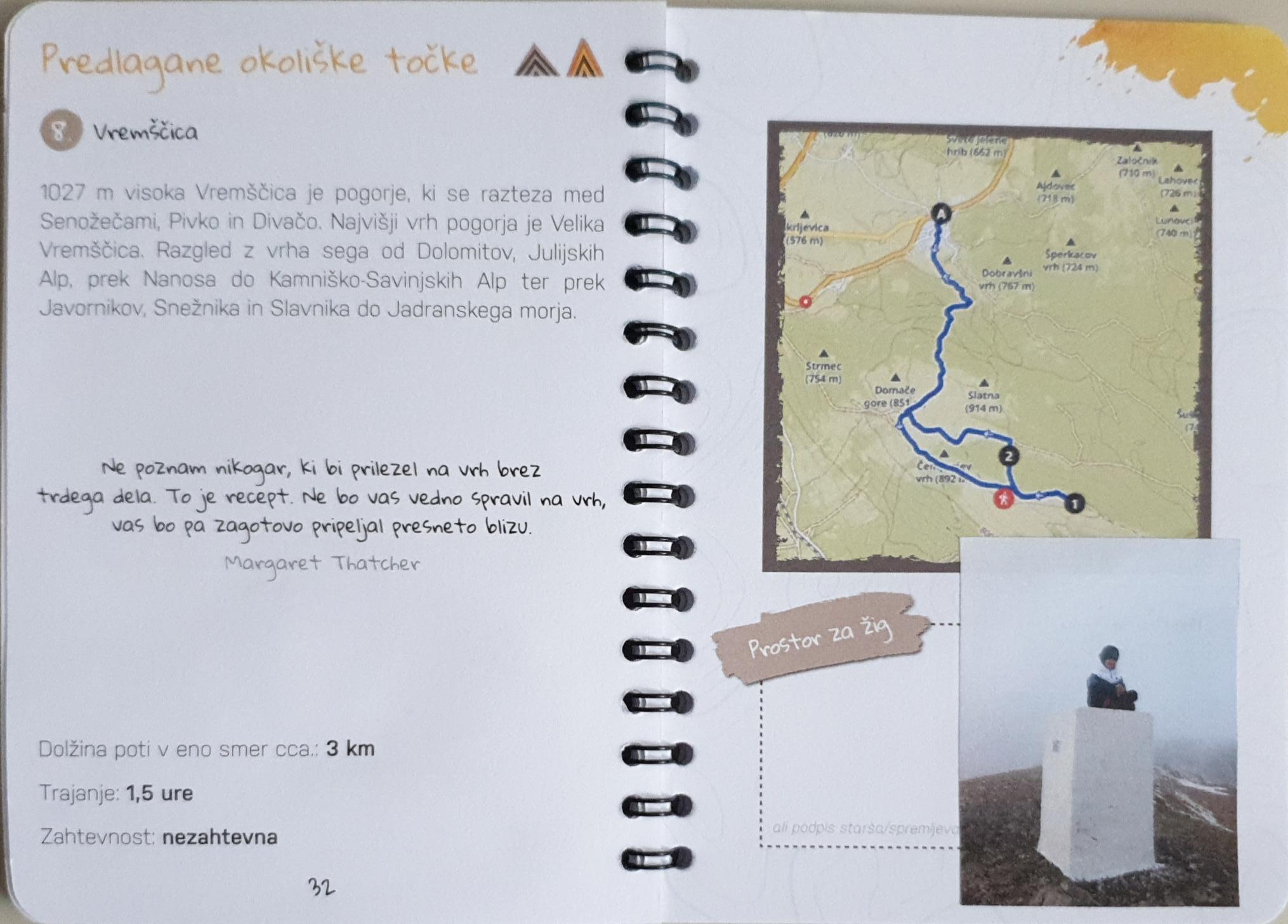 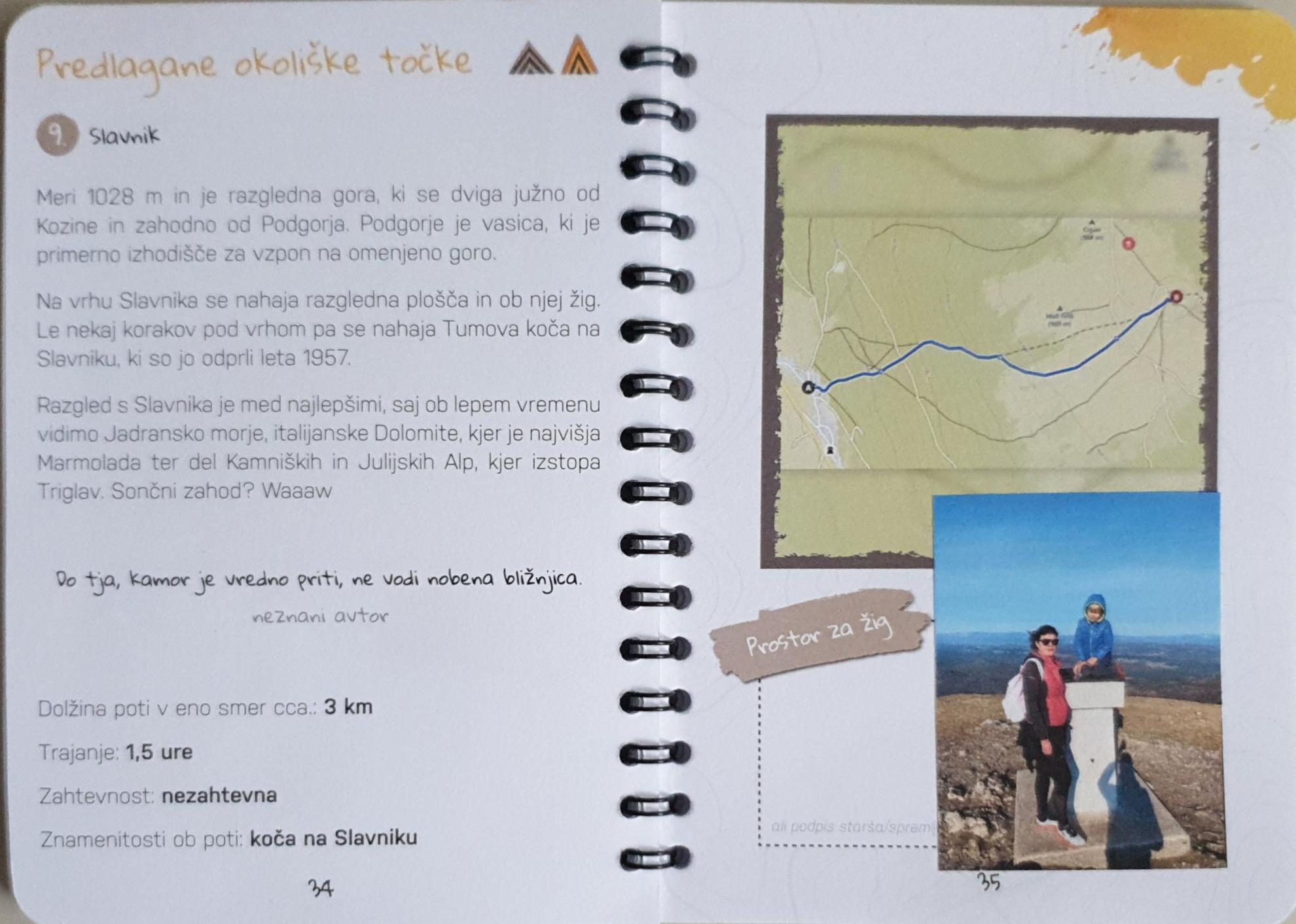 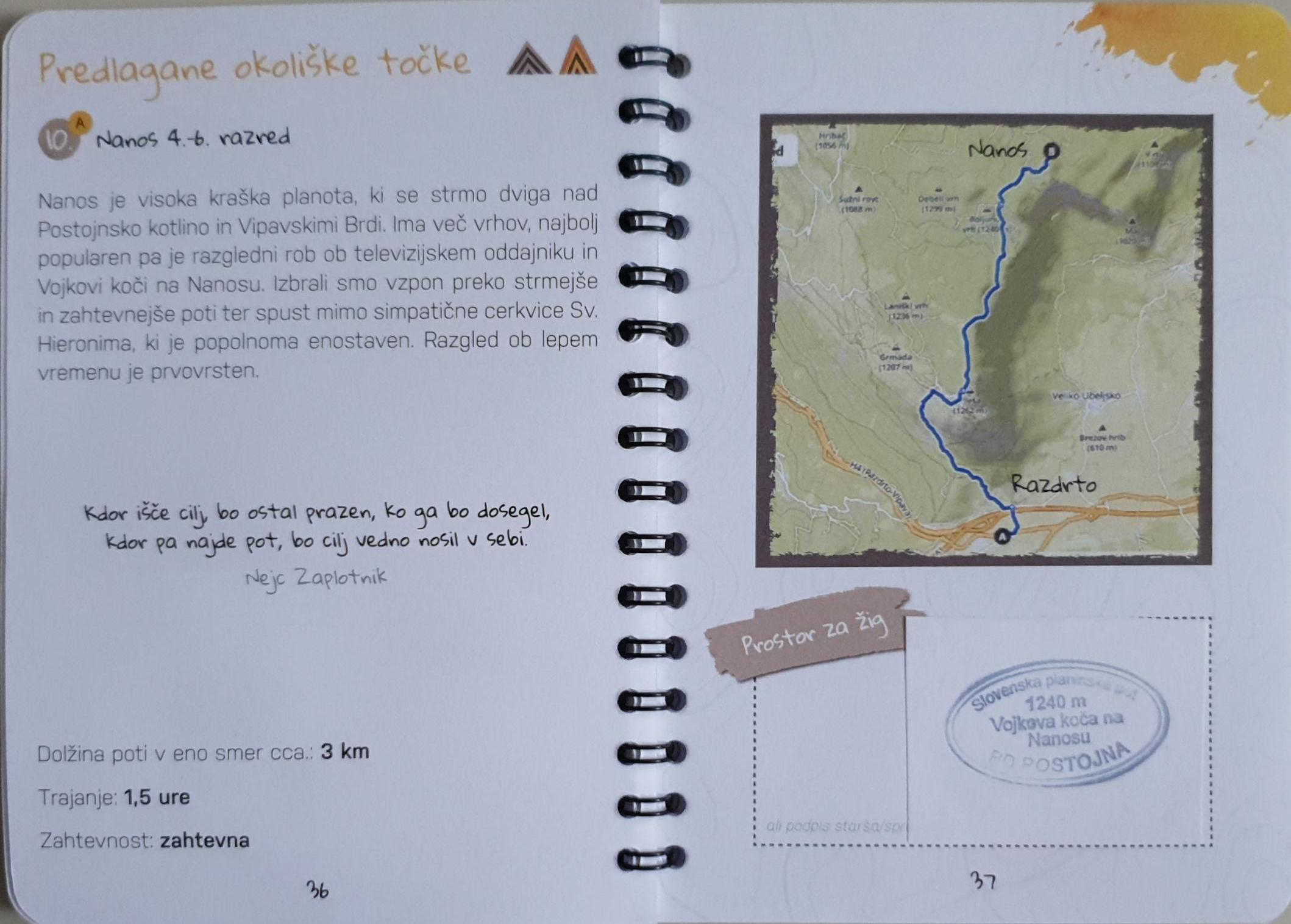 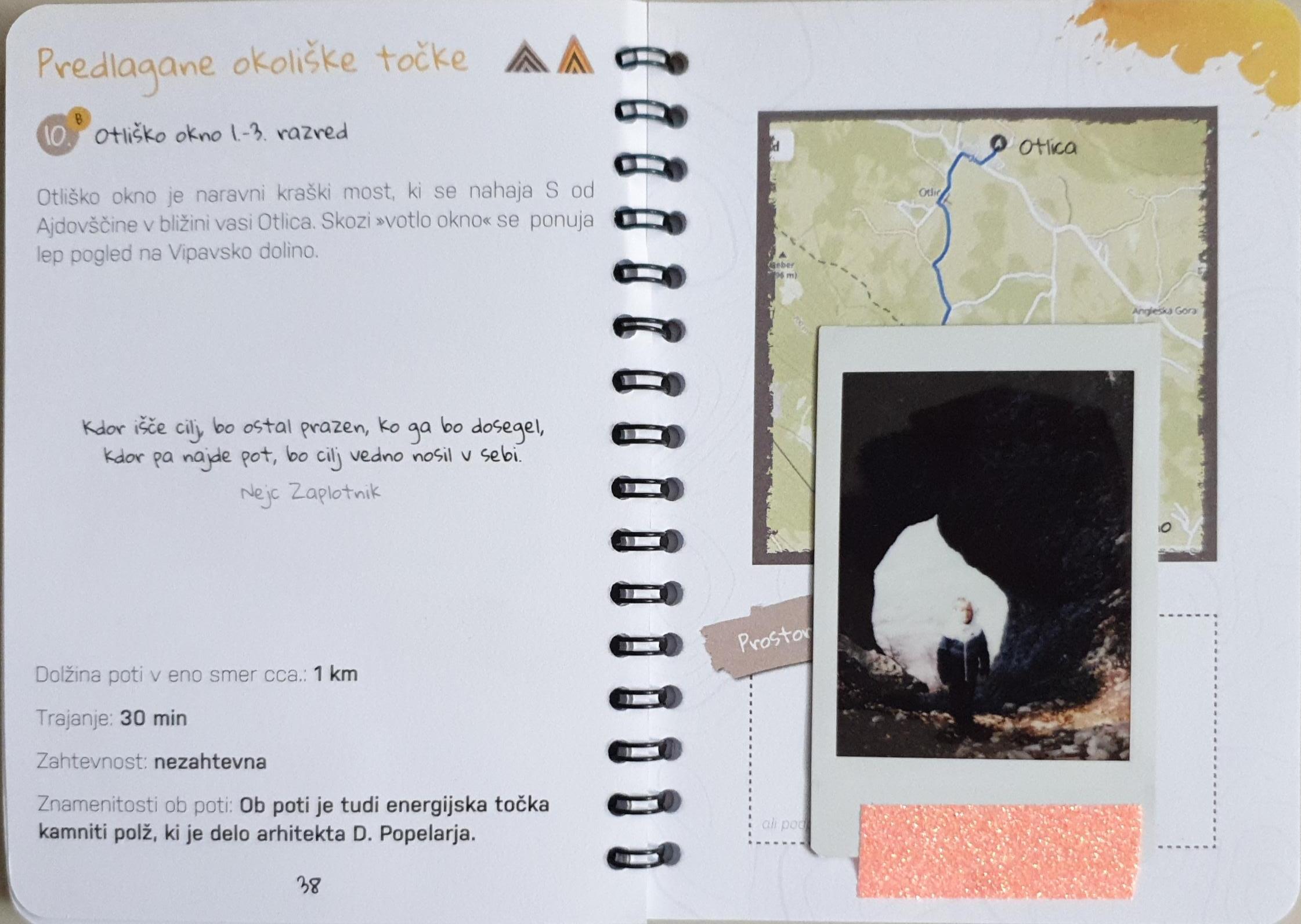 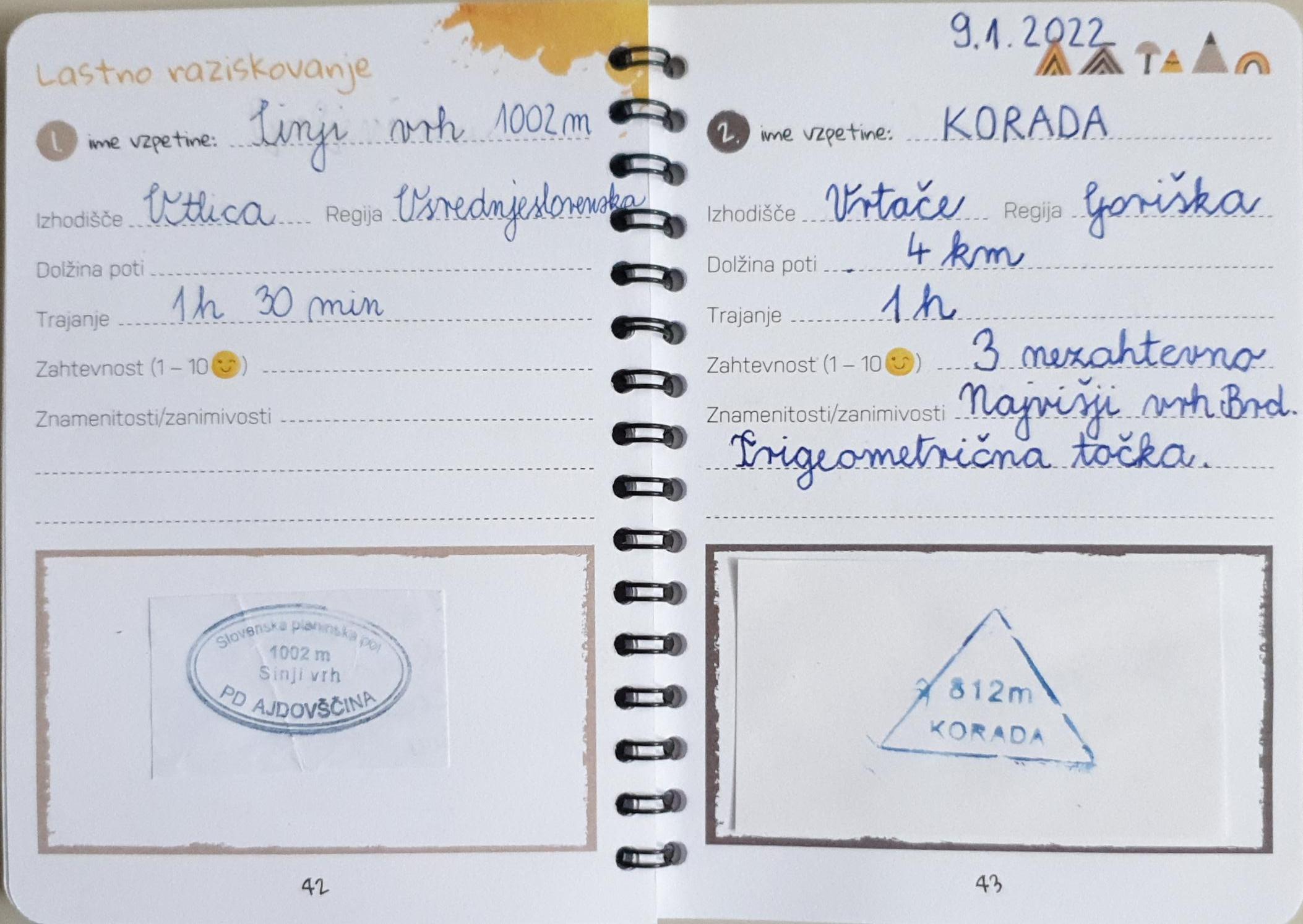 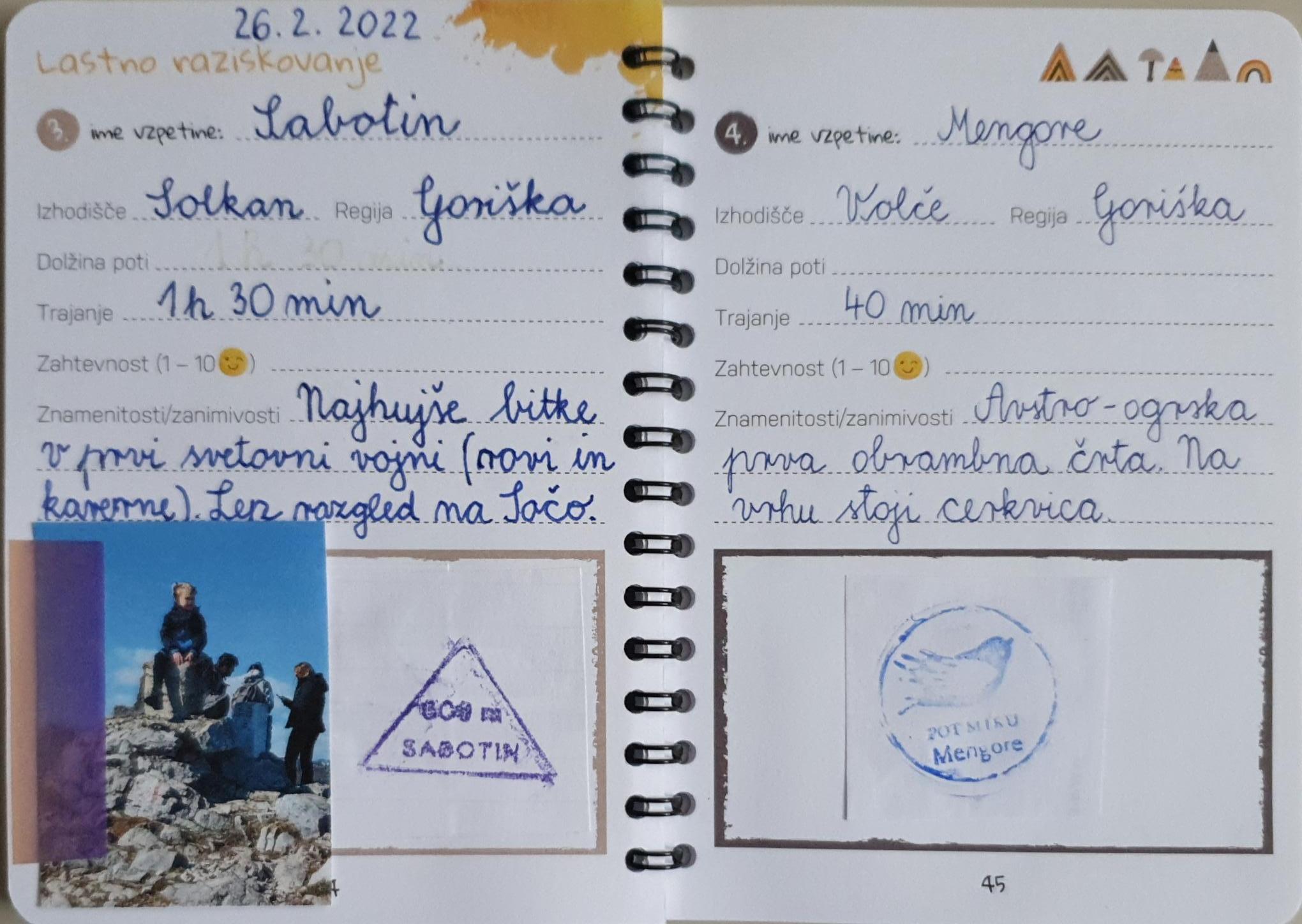 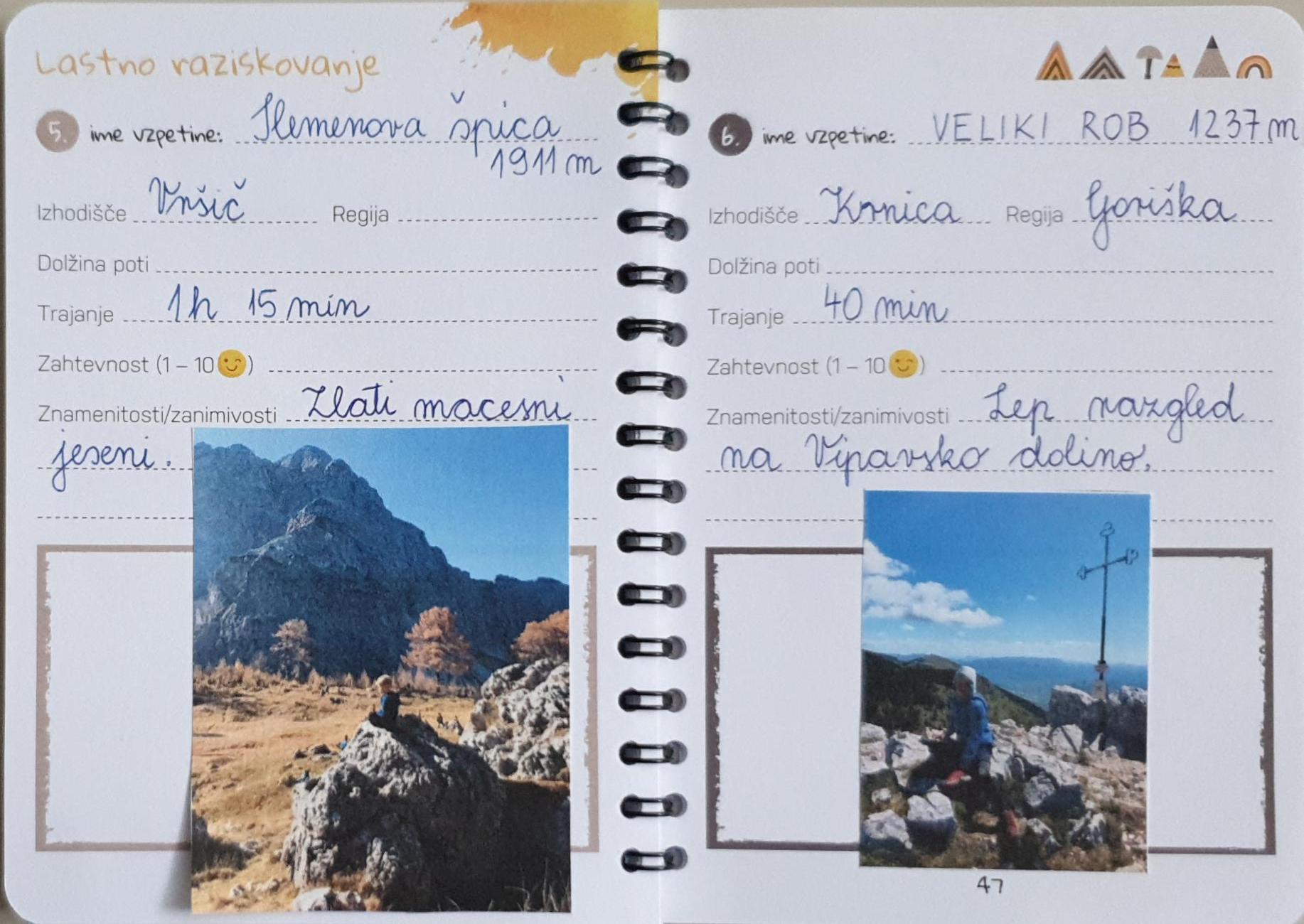 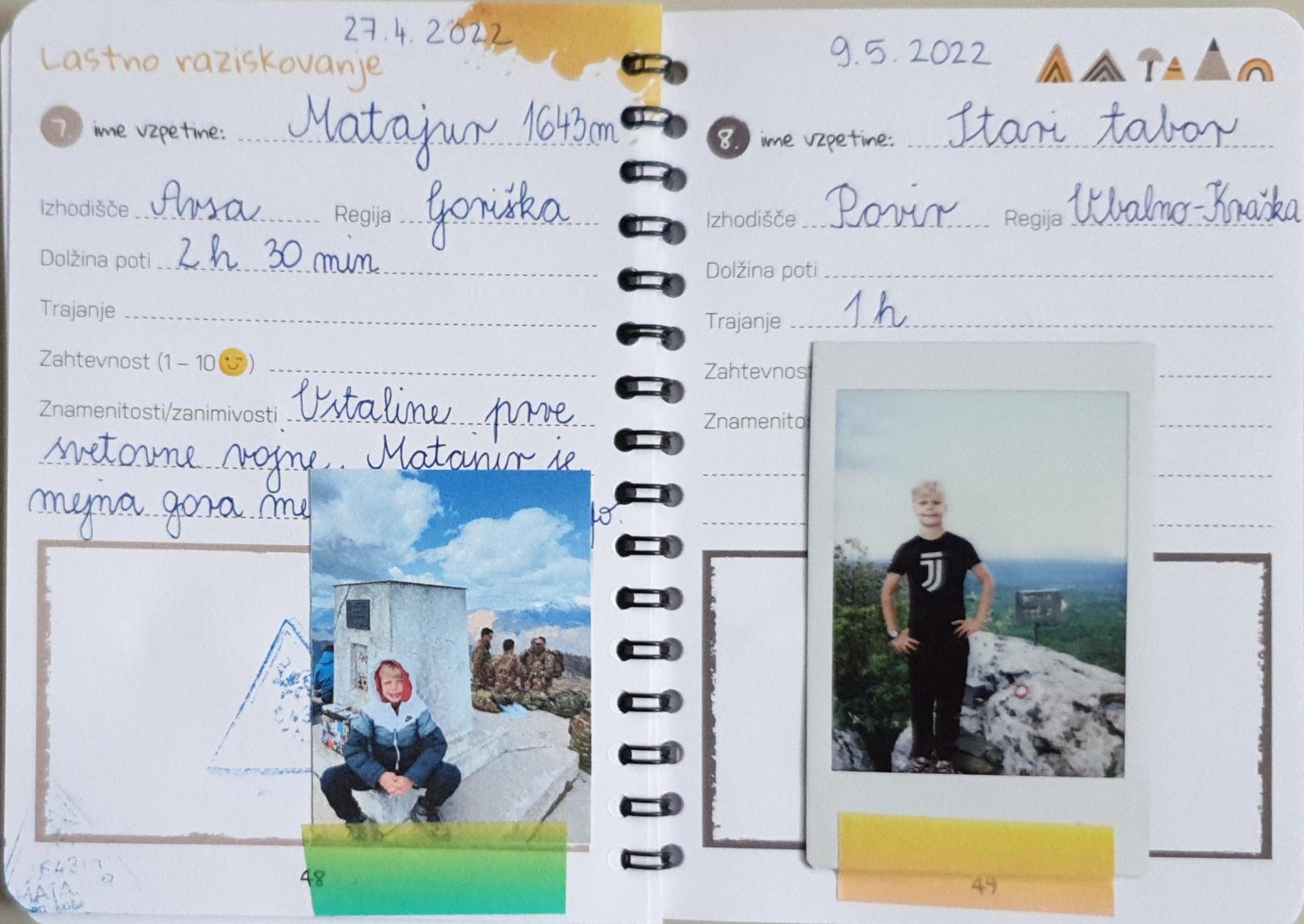 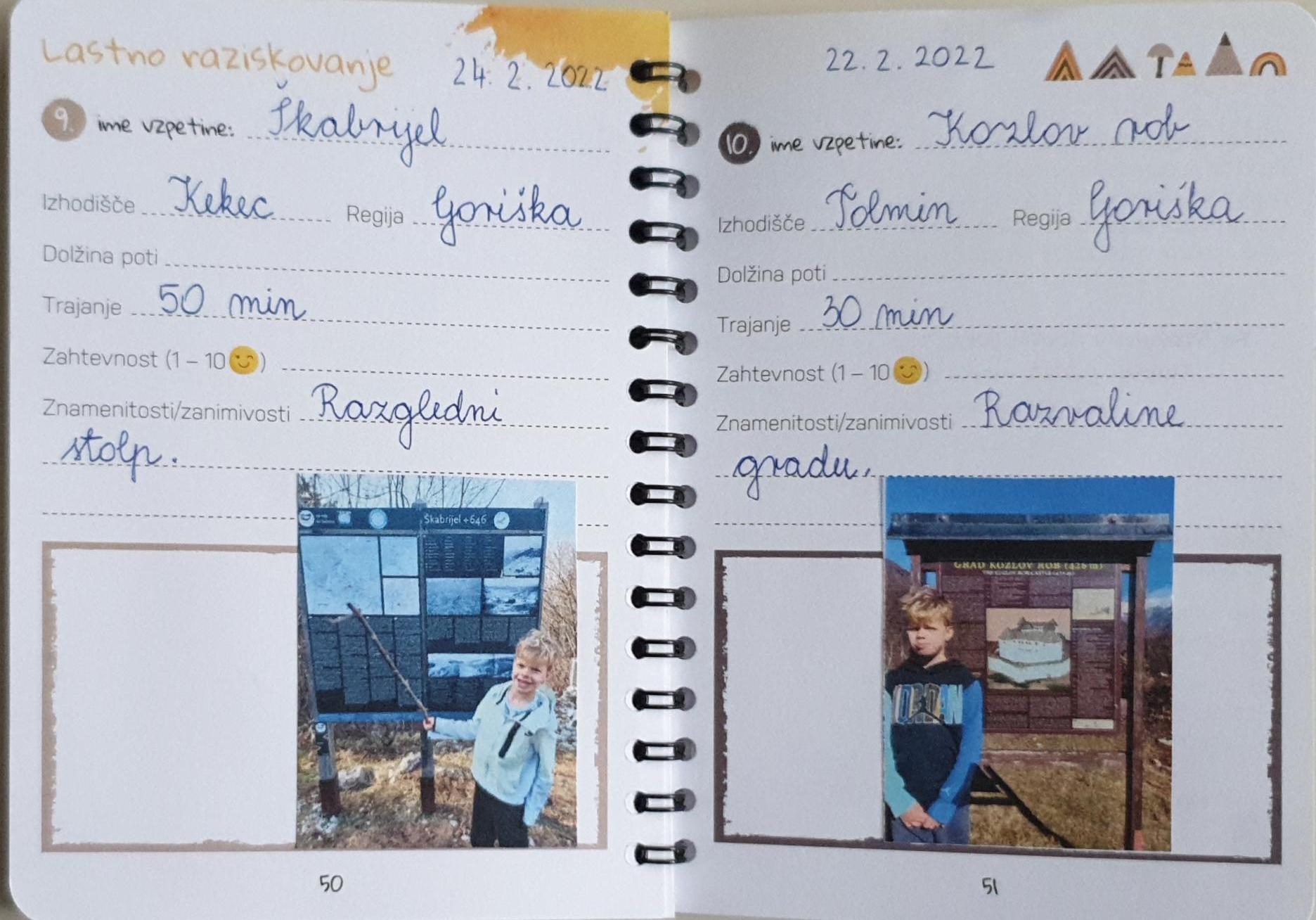 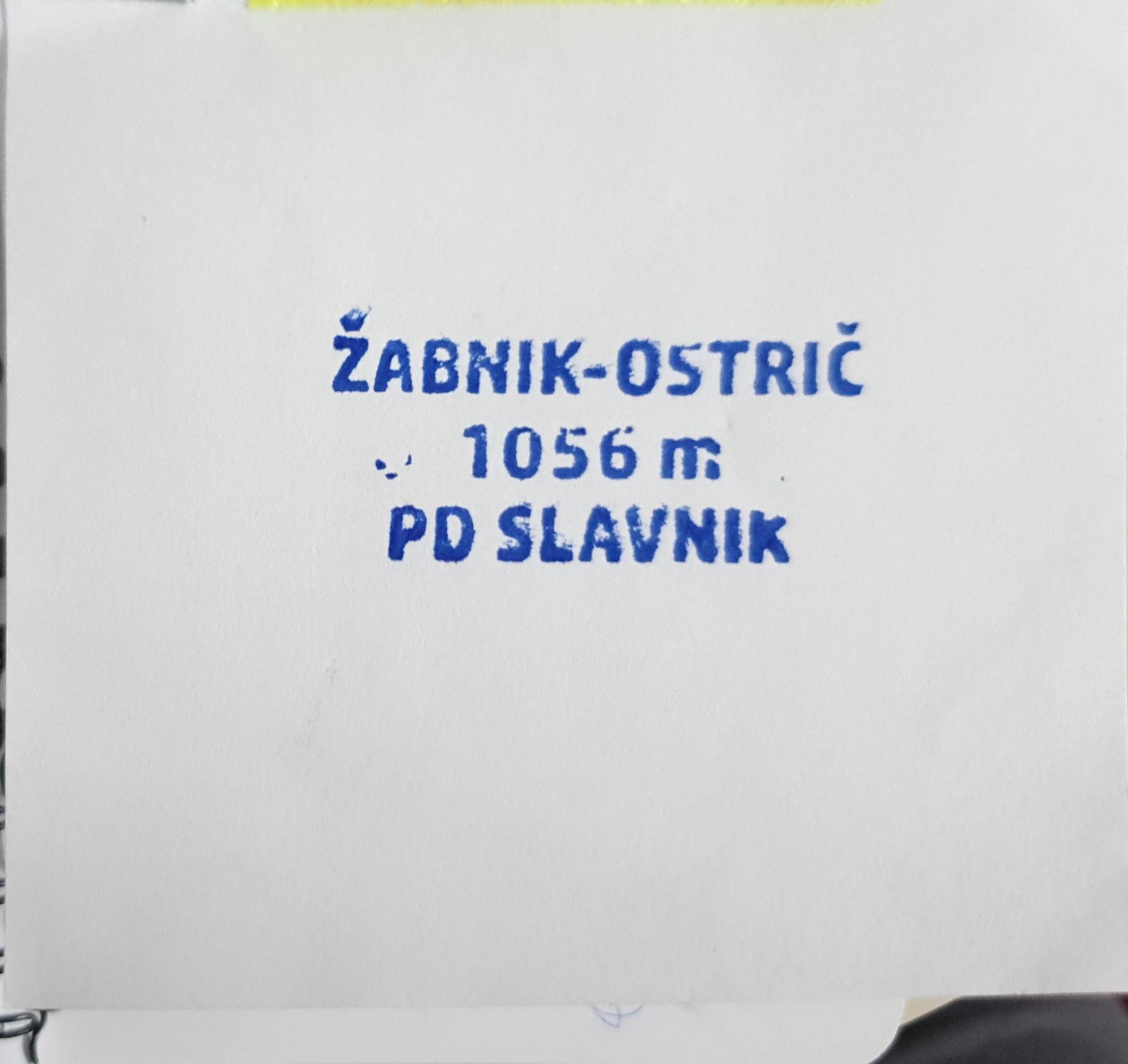 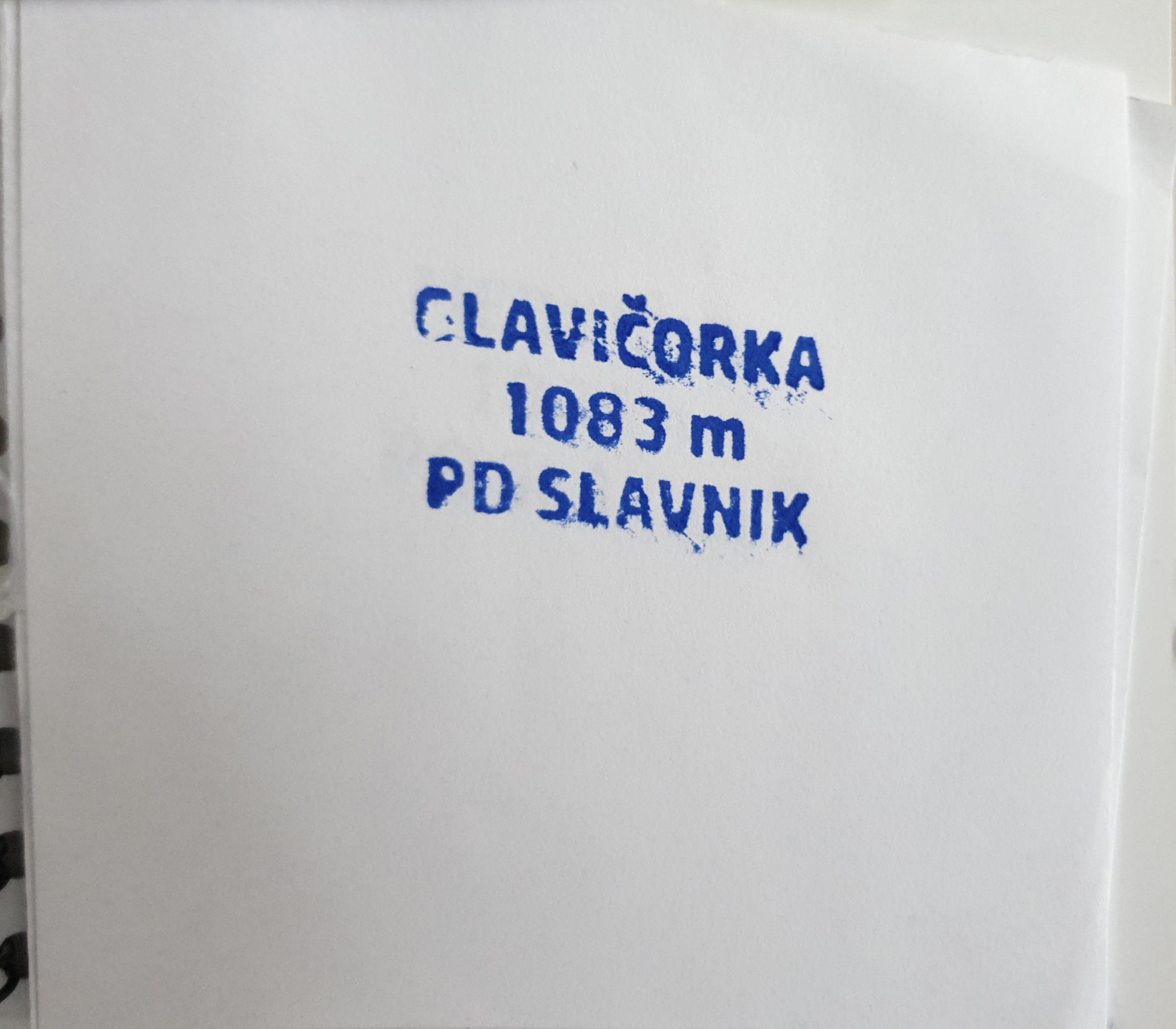 B
R
A
V
O

T
I
M

!!!
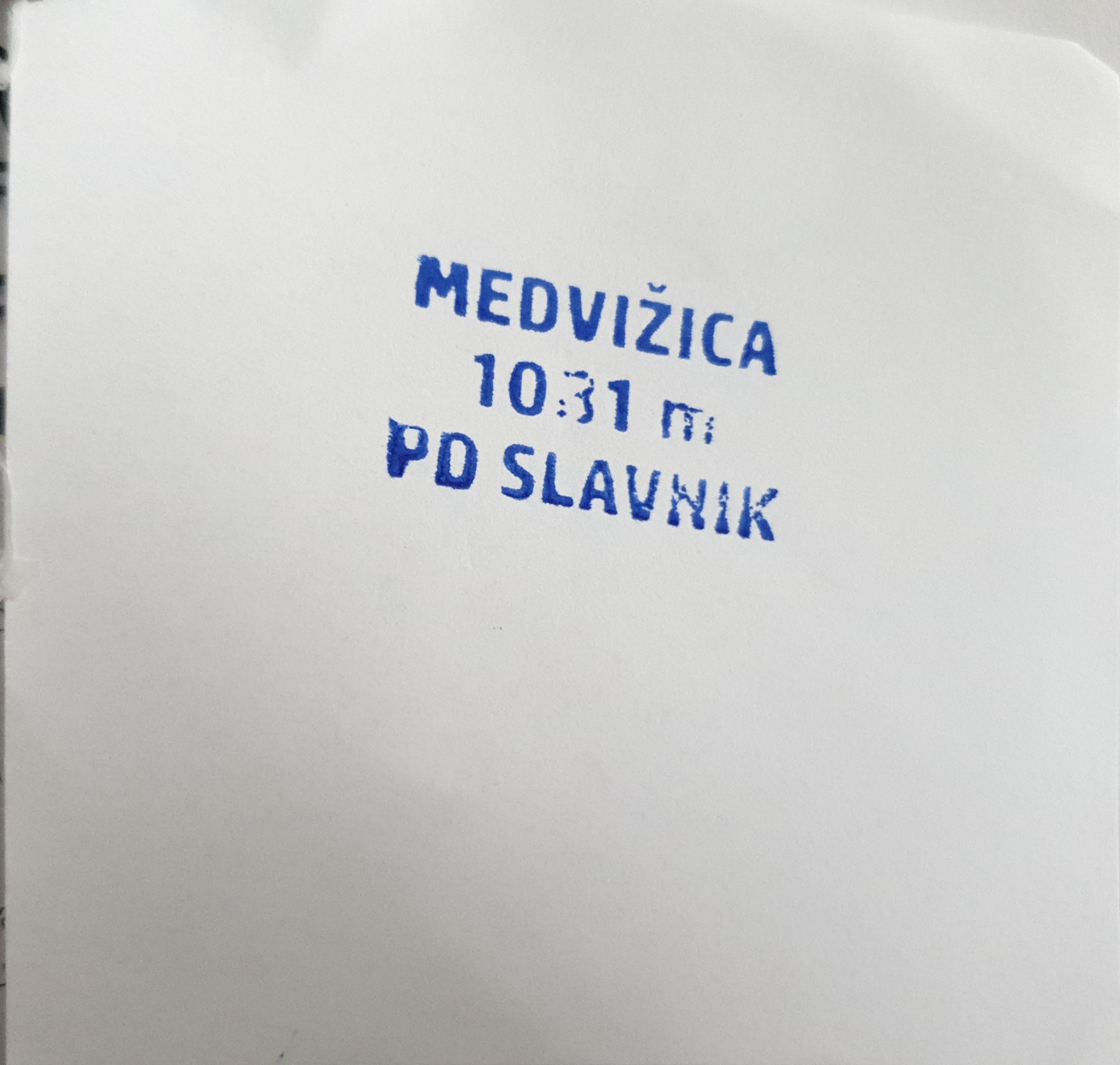 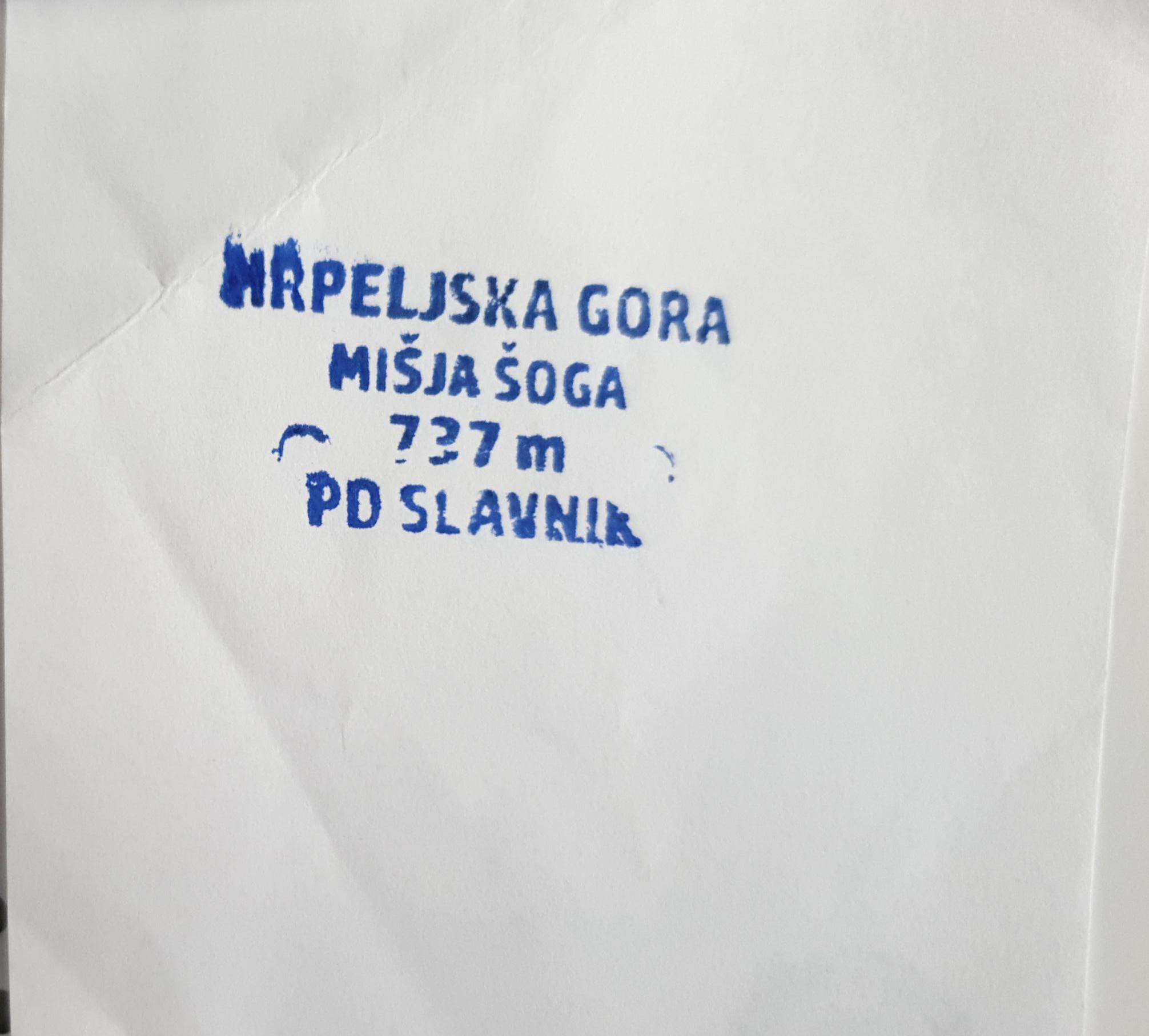